Самоанализ занятие  по  
« Познавательному  развитию»
направление  
« Приобщение  к  социокультурным  ценностям»
в  группе  « Теремок»
общеразвивающей  направленности  старшего дошкольного возраста  
от  5   до  6  лет.

                                    Воспитатель: Хуснутдинова Г.Р.
Тема: « Страна, в  котором  мы  живём»
Цель: Формирование духовно-нравственного отношения и чувства сопричастности к родному дому, семье, детскому саду.
Задачи:
Побуждать детей к выполнению общественно значимых заданий, к добрым делам для семьи, родного дома, детского сада.
Упражнять детей в проявлении сострадания, заботливости, внимательности к родным и близким, друзьям и сверстникам, к тем, кто о них заботится. 
Способствование активному вовлечению родителей в совместную деятельность с ребенком в условиях семьи и детского сада.
 Воспитание любви к родному краю, к Родине (представление о стране, столице, символике государства)
Предварительная  работа.
предварительная  беседы  о  родном  крае, о  городе Нижневартовске;
Игры  народов  Севера; 
Заучивание   пословиц  и  поговорок  о  Родине; 
Чтение и  заучивали стихотворений  о Родине, о  г. Нижневартовске;   
 Для привлечения родителей  были  объявлены  конкурсы 
     рисунков « Край в  котором  мы  живём»;
     поделок   « Родной  край»
Проведены  акции: « Помоги  птицам   зимой»(мастерская  кормушек)
                               « Спаси,  дерево»( сбор  макулатуры)
Оформление папок  раскладушек  «Мой  город Нижневартовск», 
фотовыставка «Когда семья вместе, так и душа на месте».
Материалы и оборудование:
Ноутбук;
Мини  -музей « Быт  коренных  жителей ханты   и  манси»
Одежда  коренных  жителей;
Атрибуты для игры «  Волк  и  олени»;
Оборудование  для  экспериментов( нефть, колбочки, модель  озера);
Конструктор, макеты   для познавательно -  исследовательской деятельности;  
Макеты  деревьев; картины  с изображением  животных  и  птиц  родного  края; 
Кормушки  изготовленные  в совместной  деятельности  родителей  и  детей.
символы  России ( герб, флаг, гимн). 
портрет  президента России.
карта  России, россияне  в   национальных  костюмах.
фотовыставка «Когда семья вместе, так и душа на месте»
Методы:
наглядные(  рассматривания  картин)
наблюдение :
    - распознающего  характера(свойства  вещества)
    -за  изменением  и  преобразованием( окружающего мира);
демонстрация  наглядного  пособия;
словесные (рассказ, беседа, логическая беседы;);
Практические( экспериментирование):
     -элементарный опыт;
     -моделирование;
Игры.
Приёмы:
Показ  предмета;
демонстрация картин;
планирование  выполнения  задания;
анализ  результатов;
вопросы;
указания;
беседа  после экскурсии.
Интеграция
Познание:  Закрепляла умение описывать  свой  город,  родной  край; Родину. Формировала умение различать и называть  характерные  признаки  вещества ( нефти);
леса( тайга); птицы ( перелётные);  россияне (многонациональное  государство)
 Коммуникация: дети участвовали в общей беседе, слушали не перебивая своего сверстника; активизировала словарь детей за счет слов : Самотлор, Западная Сибирь, жемчужина,  ханты и манси –коренные жители;
      Матушка-Земля, россияне;
      упражняла в согласовании существительных, прилагательных; рассказывали  стихотворения.
«Социализация» самостоятельно выражать доброжелательность, сопереживание. «Физическое развитие»развивала двигательное воображение и координацию движений  во  время  игры;  «Художественное – эстетическое  развитие »  выражена в конструктивно -  модельной   деятельности, дети  устанавливали связь  с создаваемыми постройками и что они видят в окружающей жизни.
Средства воспитания  и  обучения.
Средства  материальной  культуры:
-  одежда;
-предметы  мини –музея;
-дидактический  материал;
Средства  духовной  культуры:
-речь, музыка.
Явления  и  объекты  окружающего  мира:
-родной  город, месторождение, Россия;
-растительный  и  животный  мир;
Виды  деятельности
коммуникативная;
познавательно - исследовательская  (исследование  объектов и окружающего  мира, экспериментирование)
конструктивно -  модельная  деятельность
( конструктор, бумага, модули);  
Игровая деятельность ( сюжетно – ролевая  игра, игра  по  правилам).
Здоровьесберегающие  технологии :
Игровая деятельность ( сюжетно – ролевая  игра, игра  по  правилам);
 разные  виды передвижение   при  путешествии ( на  автобусе, на  паровозе);
беседа на  ковре, на  подушках.
Этапы  и  последовательность   занятия.
Повторение  пройденного  материала.
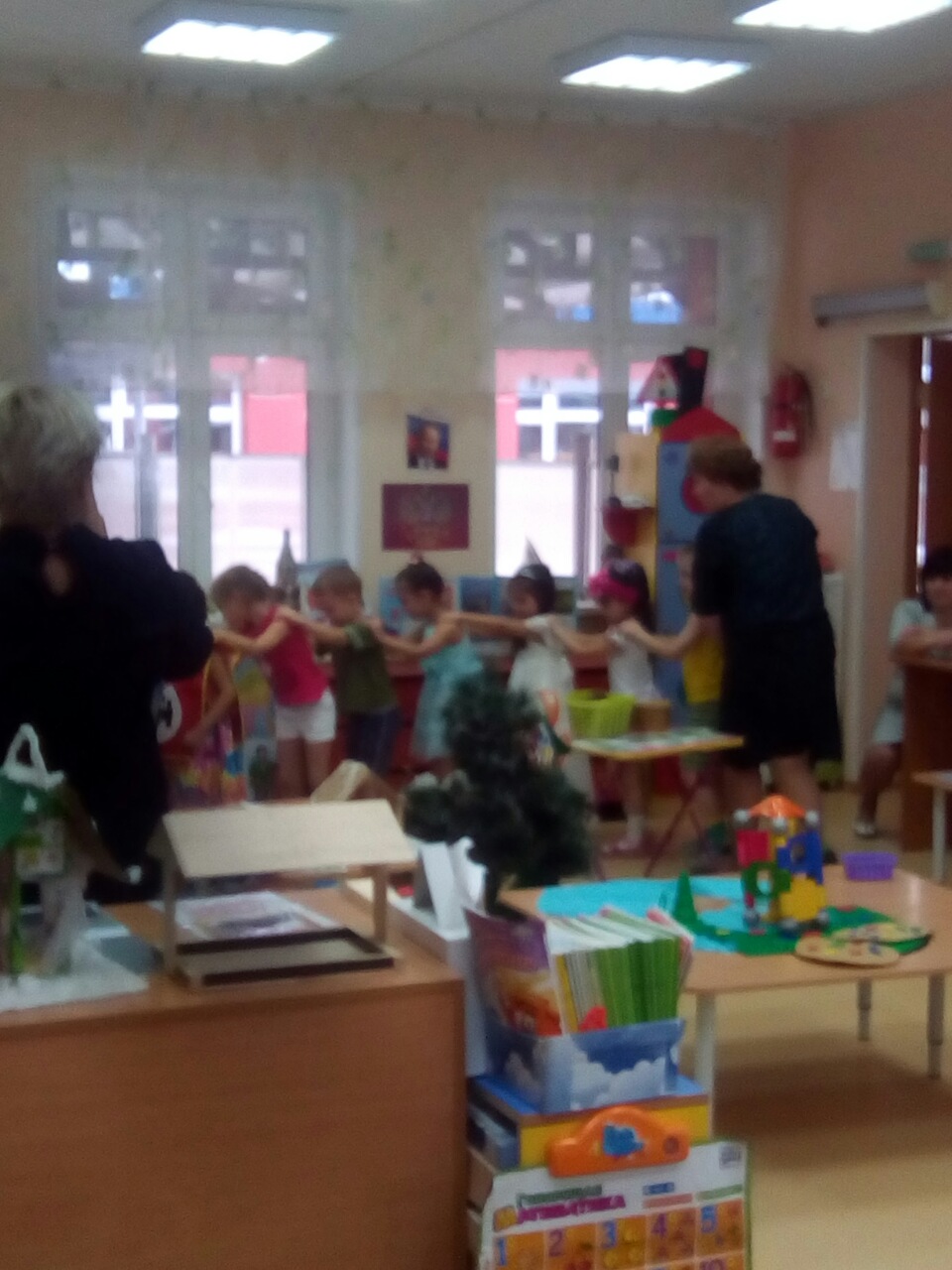 «Покорители  Самотлора»
Учимся   различать и называть  характерные  признаки   нефти
Нефть – жидкое  вещество, коричневого  цвета, имеет  резкий запах, , растворяется  в  воде.
Познавательно – исследовательская  деятельность.
Моделирование «Месторождения»
Экологическая  проблема
Дети самостоятельно
провели эксперимент  и  сделали  вывод: 
Что  нефть  если
попадает в  воду –загрязняет,
  это  опасно  для  существования  живых  организмов  и  растений.
« Быт  коренных  жителей ханты и  манси»
Россияне
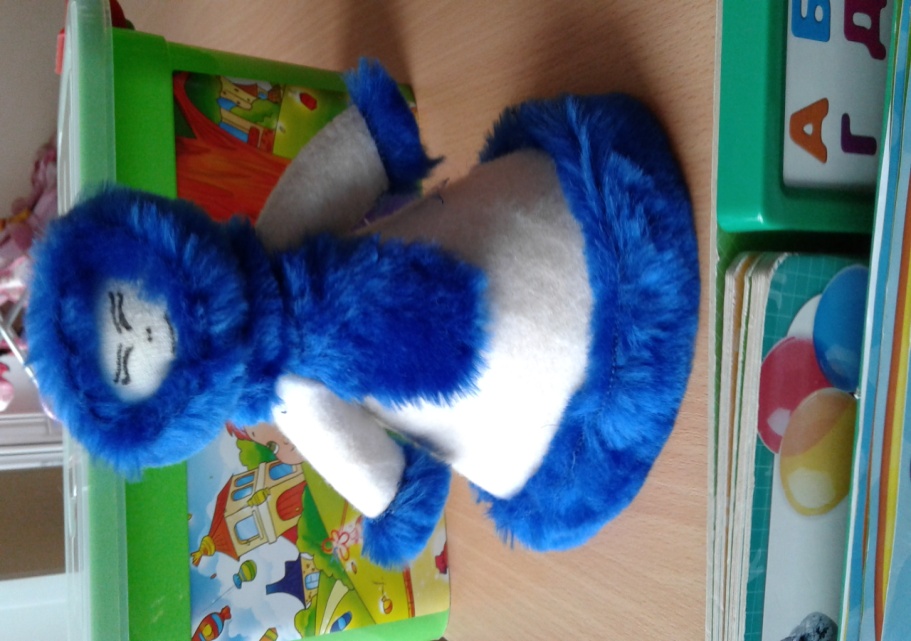 Итог  занятия
Цель и задачи занятия были достигнуты.
Спасибо  за  внимание!